Identification and Versioning
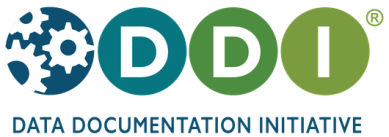 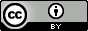 DDI Items – what are they?
Typed items (elements or objects) as defined by the DDI standard

Can be managed independently

Examples include:
Questions, Classifications, Concepts, Organizations, Variable
Identification of DDI items
DDI items are identified by the combination of three parts
Agency identifier
Item identifier
Item version

The identification can be expressed in two formats
A DDI urn in the format of urn:ddi:agency:identifier:version (urn:ddi:int.example:1001:1)
The three identification components (Agency, ID, Version)

Agency identifiers can be obtained for free from the DDI Registry
http://registry.ddialliance.org 
Necessary for resolution of DDI items in a distributed environment
Main purpose of the DDI identification structure
To uniquely define DDI items in a persistent manner to ensure accurate reference and retrieval of item content

To manage metadata change over time
Benefits of identifying DDI items
Allows management of items separately from each other
Allows for reuse of items
Track provenance between items
To use a specific version of a DDI item
Allows changes to content over time to be tracked and managed
Management of items separately from each other
Example: A managed representation, for example a scale, can be maintained separately from the question referencing it. 
V1, V2, V3 represent different versions of the item.
V1
V2
Strongly agree                                             Strongly disagree
                     0    1     2     3     4     5     6     7     8     9     10
V1
People in general should care more about the environment
V3
Reuse of DDI items
The same item can be referenced from multiple locations
One definition, used in multiple relationships
For example: The same question item used in multiple questionnaires or in a repeated study

Relationships between DDI items are created using references
Identification is used to designate a reference
References are to a specific version of an item
Reuse of DDI items
Example: A managed scale representation can for example be reused by reference by many different question items
V4
There is nothing I can do to prevent global temparature rise
People in general should care more about the environment
Climate change is caused by human activity alone
V3
V1
V1
Strongly agree                                             Strongly disagree
                     0    1     2     3     4     5     6     7     8     9     10
V1
ID1 V1
Track provenance between items
Example: Two related code list with education categories. The short list is based on the long list. The short list has a based-on reference to the long list.
This allows to track  the relationship between the two related code lists
ID2 V1
Use a specific version of a DDI item
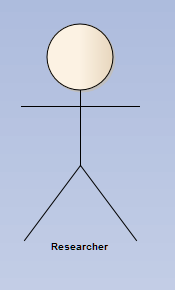 Do you think that climate change is caused by natural processes, human activity or both?
V2
1	Entirely by natural processes
2	Mainly by natural processes
3	About equally by natural processes and human activity
4	Mainly by human activity
5	Entirely by human activity
Example: Researcher can look up different versions of the same question to decide which version to use in a questionnaire
Do you think that climate change [or: a rise in the world's temperature] is caused by natural processes, human activity or both?
V1
Track and manage changes to content over time
Three ways to manage changes to an item:
V1
ID1
Create a new version of the item
	Allows tracking of provenance on the level of the item
V2
V3
V1
ID1
V2
Create a new item with a based-on reference to its source
	Allows tracking of provenance between items
ID2
V1
V1
ID1
V2
Create a new item without reference to an existing item
	No tracking of provenance within or between items
ID3
V1
Track and manage changes to content over time
Increment the version number when
Any content of a published DDI item has changed
A versioning policy can be defined
Can be system, organization or project specific
Ensure access to a distributed system
 DDI item with a specific version number is always unchanging
Create a new item and identification when
When the item is no longer semantically the same
A substantive change of the item as determined by a policy
A based-on relationship to an existing item can be made, in order to track provenance

The user decides, based on the policy
Versioning
Version 1
Version 2
What is yore name?
What is your name?
[_______________]      Enter your first and last name
Versioning
The version numbering is flexible to support varied workflows. 
For example, implement an integer in your system if your goal is to capture a series of item revisions (recommended in the Implementation guidelines) 

or use a hierarchical version number (levels separated by a ‘.‘ ) if you wish to capture	
    item changes at different levels of importance (for example Minor vs. Major changes)

The structure allows to annotate who made changes and why changes were made
Example with hierarchical version number, version rationale and version responsibility
Version 1.1
Version 1.0
What is yore name?
What is your name?
[_______________]      Enter your first and last name
DDI versioning rules
Once metadata is published changes in content should result in a version change of the item

Versioning can start earlier when the development history of items is important to capture

‘Versioning up the containing tree of the metadata’
Versioning up the containing metadata tree
Example: A category version change triggers a version change in the code list(s) referencing it
CodeList
1 Conservative
2 Labour
3 Liberal Democrats
4 Scottish National Party
5 Plaid Cymru
6 Green Party
V2
1 Conservative
2 Labour
3 Liberal Democrat
4 Scottish National Party
5 Plaid Cymru
6 Green Party
V1
Category
V2
V1
Liberal Democrat
Liberal Democrats
New item with a based on reference to an existing item
ID abc123
ID abc124
What is your name?
What is your first name?
[_______________]      Enter your first and last name
[_______________]      Enter your first name
Versioning business case: Question development
Versioning business case – question development
First version of the question V1.0
Do you think that climate change [or: a rise in the world's temperature] is caused by natural processes, human activity or both?
1	Entirely by natural processes
2	Mainly by natural processes
3	About equally by natural processes and human activity
4	Mainly by human activity
5	Entirely by human activity
You make a change to the question text in order to improve the question
Do you think that climate change is caused by natural processes, human activity or both?
Which type of save?
After you made the change you need to decide which type of save this is. 
Is it: 
A new version?
A new question based on the first draft?
Something completely new?

DDI allows all these possibilities
You decide, based on your versioning policy!
The change made
‘climate change [or: a rise in the world's temperature] 
changed to 
	‘climate change’

According to your project’s policy this represents a conceptual improvement, a version change
Version number increment
DDI version numbering is flexible. It can be an integer or a hierarchical version number 
In this example:
The version number has two levels, Minor vs. Major version change
The versioning policy defines that
 Minor versions represent typos (no meaning change). 
 Major versions represent all other changes to (the semantically same) item

	The change in wording made the question text clearer
	You decide this is a major version change
	Version number changes from 1.0 to 2.0
Describe the rationale for the change and who is responsible
DDI allows you to:

Describe the reason for the change, for example by selecting a term from 
      a user defined controlled vocabulary:

	Conceptual improvement	
	Real life change
	Content element added
	Other purpose

Describe the rationale for the change, for example:
	You decided that ‘climate change’ rather than ‘temperature rise’ should be measured  

This information allows you to capture the version history of the item

Describe who is responsible for the change: You!
Save the new version
First version of the question V1.0
Do you think that climate change [or: a rise in the world's temperature] is caused by natural processes, human activity or both?
1	Entirely by natural processes
2	Mainly by natural processes
3	About equally by natural processes and human activity
4	Mainly by human activity
5	Entirely by human activity
Second version of the question V2.0
Do you think that climate change is caused by natural processes, human activity or both?
1	Entirely by natural processes
2	Mainly by natural processes
3	About equally by natural processes and human activity
4	Mainly by human activity
5	Entirely by human activity
READY FOR THE QUESTIONNAIRE